Yorkshire & Humber Care Record Academy – Wave 2
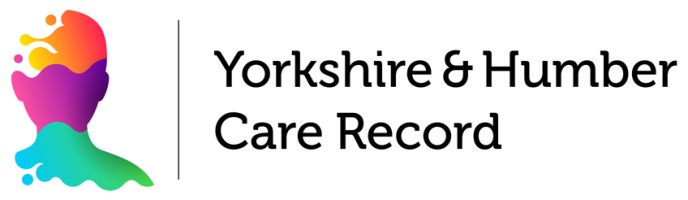 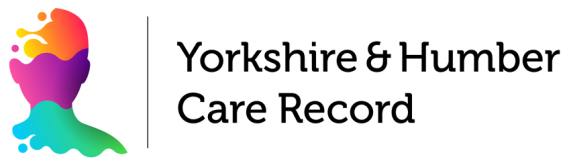 YHCR – a Future Proof Solution
The Yorkshire & Humber Care Record is reaching a level of maturity which supports its vision:
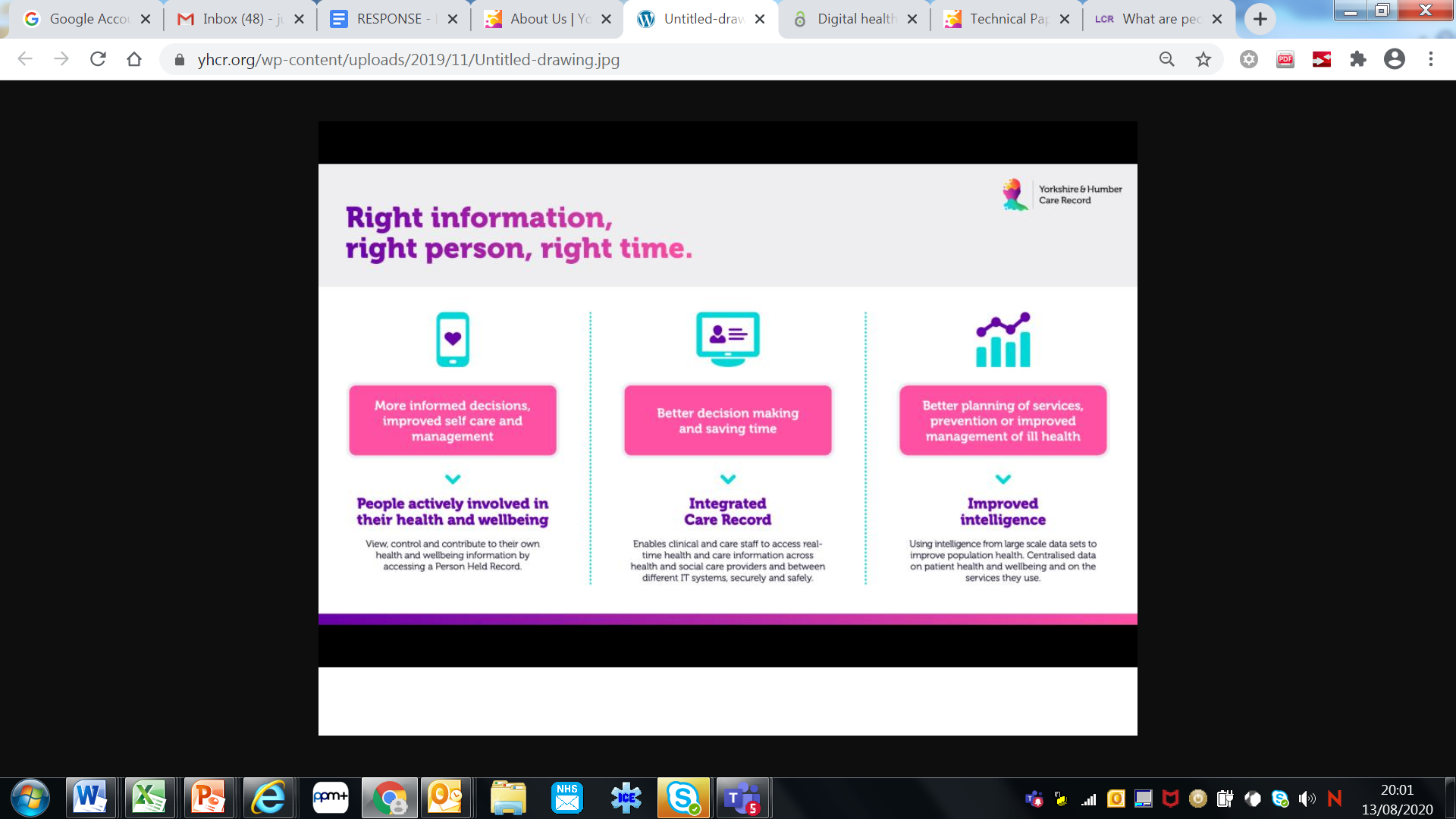 It now wants to secure optimum value from the technology by ensuring knowledge is shared across the region
The Academy’s vision is to create a regional knowledge base which enables the regions health and care system to gain maximum benefit from the YHCR framework and technology
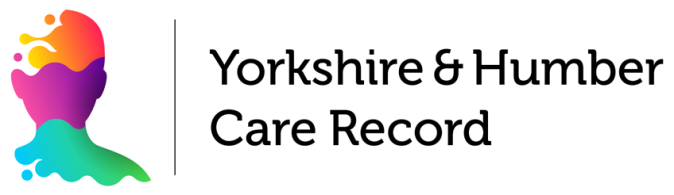 Supporting the transition to data driven care
The NHS Long Term Plan sets out a new strategic direction for data and analytics:
By 2021 all of England will operate in the Integrated Care Systems (ICSs) model
Population Health Management (PHM) – driving improvements in health across the population using a data driven approach
Local Health and Care Record Exemplars (LHCREs) – sharing and linking patient data across regional footprints to support ICS and PHM delivery

To realise the ambitious goals of the NHS, Yorkshire and Humber are delivering a regional integrated care record and a new Population Health Management platform supported by a Yorkshire & Humber Academy. These initiatives will build capability across four key domains:
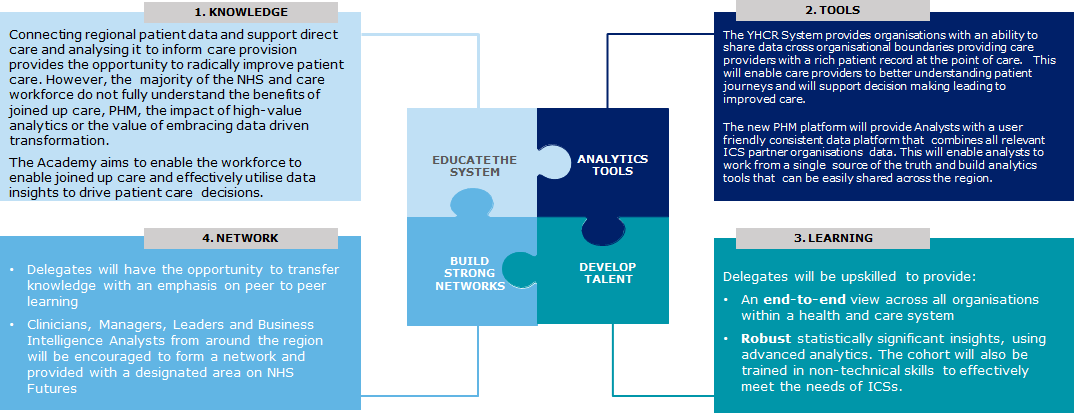 2
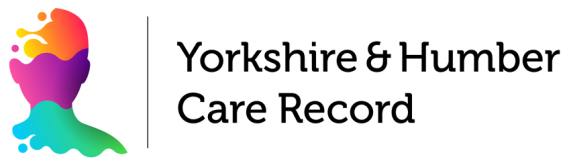 Scope of Academy
The focus of the Academy will be on delivering training on integrated care to enable participants to adopt the YHCR for direct care purposes and use the PHM solution to deliver high-value analytics and shape care provision in the region
Academy Scope
Stakeholder Engagement

The LHCRE programme will  provide regular progress  updates and demos for  interested stakeholder groups  throughout the programme.

This engagement will be  delivered according to the  stakeholder engagement and  communications plan set out  by the programme.

These regular communications  sit outside of the remit of the  Academy and will therefore be  managed separately.

The Academy launch event,  which will include a platform  showcase and progress update,  will be open to all stakeholder  groups.
Analytics and development capability

The Academy will provide the  opportunity for developers and BI Analysts to:
Integrated Care Capability


The Academy will equip  Leaders, Clinicians and  Managers with the skills to:
Understand how to  deliver direct care and PHM effectively
Enhance their development and analytics capabilities
1
1
Build their knowledge and understanding of the YHCR platform
Work collaboratively with  BI functions to deliver  data driven  transformation
2
2
Equip them with core
	non-technical skills to
succeed
3
Be effective leaders and
	manage their
stakeholders
3
Academy Alumni will be able to  access future learning and  support through NHS Futures  and will form part of a strong  collaboration network.
Academy Alumni will form an  innovation network to share  best practice and enhance cross  role/organisation collaboration.
3
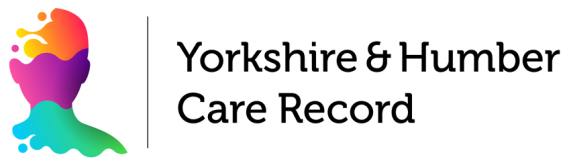 Academy Learning Components
The design of the Academy puts participants at the centre, focusing on their needs and abilities and how best
to set them up for success.
Six Major Components of the Learning Program
Audience
Identifies the communities that will require learning, where they are  located and what characteristics will drive the type of learning they  receive.
Content
Identifies the topics to be included and the format the content will be  created in.
Delivery Approach
Outlines the details around the modalities of the learning and who will  receive which mode.
Tools
Documents what systems will be used to help create and deliver the  learning.
Logistics
Outlines the activities that will need to be performed to support the  learning execution: trainer identification, learning schedule, class  registration, and the timing of these activities.
Support
Details the support mechanisms that will need to be in place for students.
1. Audience  Organisations  Roles  Baseline
Knowledge
Geography
6. Support
FAQs
Drop in clinics
Email contact
5. Logistics
Venue  Instructors  Computers  System access  Data
2. Content  Platform  Documentation  Knowledge Share
3. Delivery  Approach
Workshops
Face to face  teaching
Evaluation panels  Project
4. Tools
Instructor led  Expert led  Test data set  Self directed
4
5
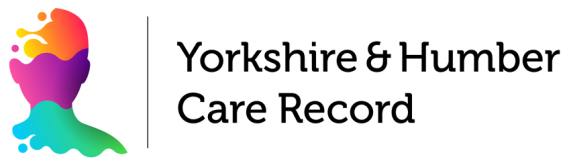 Wave 2 - High-level Academy Delivery Plan
The Academy will evolve from its initial development  to include direct care as well as PHM continuing to use the ADDDE method of instructional design. This method involves identifying what learners currently know, what they need to know, and creates interventions to bridge the gap.
Analyse    	    2  Design	    3  Develop	    4  Deliver	    5   Evaluate
1
Enhance W1 Academy  objectives
Identify learning audiences  and conduct learning needs  assessment
Determine critical factors  for successful learning  delivery
Review existing resources and additional resource needs
Identify Academy  lead
Identify cohort consultation  group to test curriculum  ahead of launch
Finalise learning delivery  preparation, including  facilities and learning  delivery environment
Finalise learning materials  prior to each module  launch
Deliver learning
curriculum
Ensure online course  access for participants  and monitor usage
Set up virtual support  clinics for participants
Evaluate learning courses  in real-time
Develop end user learning  maintenance plan based  on course feedback
Review participant  feedback
Create lessons learned for  future Academy cycles
Hold Academy design  workshop and  programme team  consultations
Create high-level  Academy curriculum and  structure
Consult Analytics bodies  and key stakeholders to  refine
Publicise Academy and  register participants
Revise W1 course  curriculum
Finalise curriculum,  training schedule and  materials
Create test accounts and  training environments
Launch course and  publicity initiative
Create platform showcase  materials
Establish course logistics  incl. venues, speakers,  materials, attendees etc.
5

6
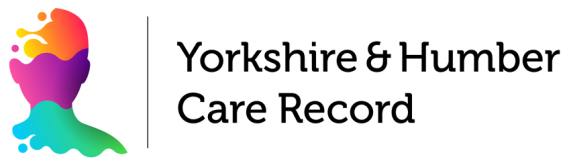 Academy Curriculum
Each cohort will have a bespoke curriculum tailored to their roles. This approach aims to build system wide  knowledge of the YHCR platforms and better collaboration practices to deliver effective Integrated Care
SKILLS
DELIVERY
Product Showcase & Networking
Classroom Learning
Virtual Coaching & Support
Alumnae Community
6
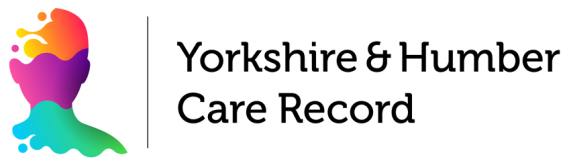 Academy Operating Model
The YHCR Academy operates based on a blend of Local / External and Health & Care / Industry experts
We will seek sponsorship from industry wherever possible to help cover costs
The approach provides recognition for graduates and CPD points (subject to confirmation of curriculum) 
Further recognition plus increasing local self-sustainability is possible based on a Fellowship scheme
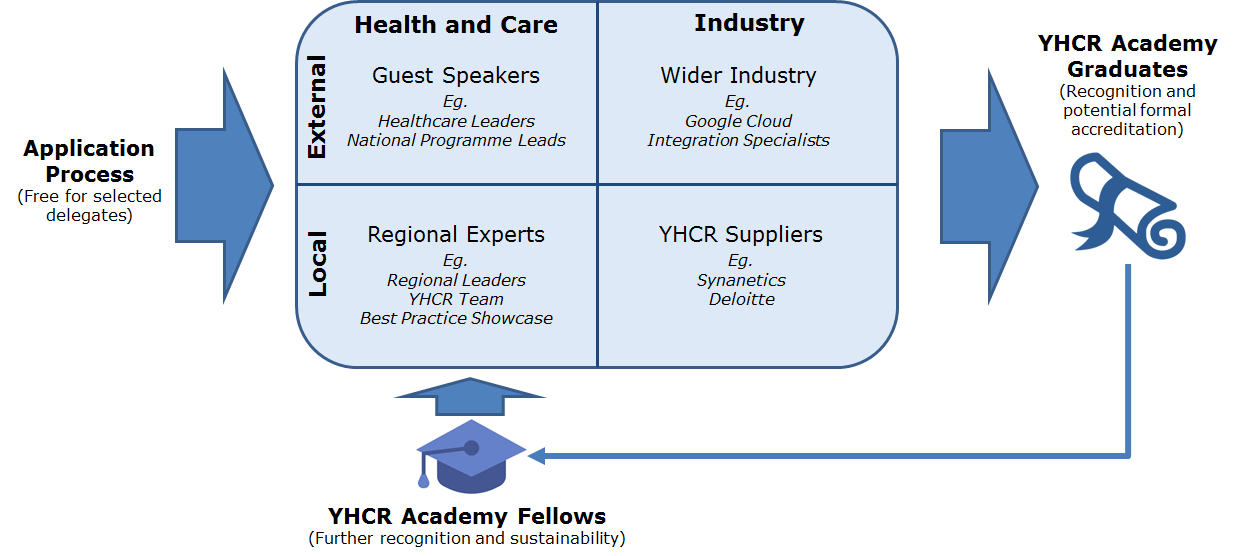 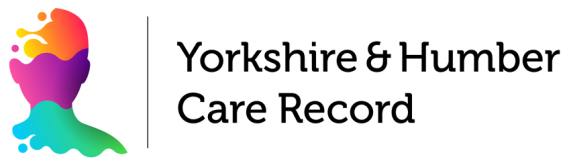 Benefits v’s CostsThe regional investment now in the YHCR academy will reap benefits going forward which over time outweighs the initial investment costs.  Key benefit areas are noted below.
Reduced contract market costs - attract talented people to work within the region and support the creation of a highly diverse, skilled and engaged workforce to support integrated care – saving = lower contract resource costs
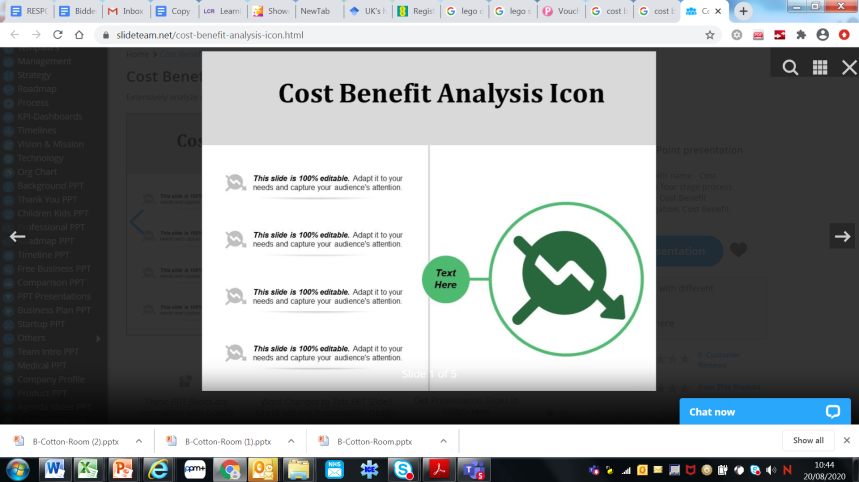 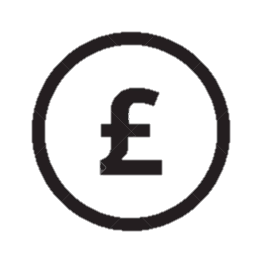 Improved care- accelerate our ambition to improve access to peoples health and care information across the region though increased understanding of the challenges leading to process improvement cost reduction
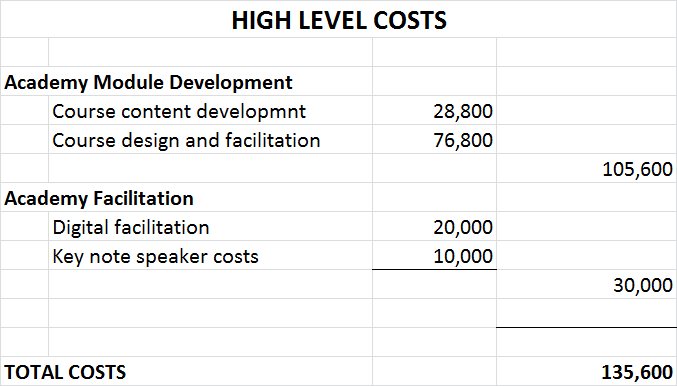 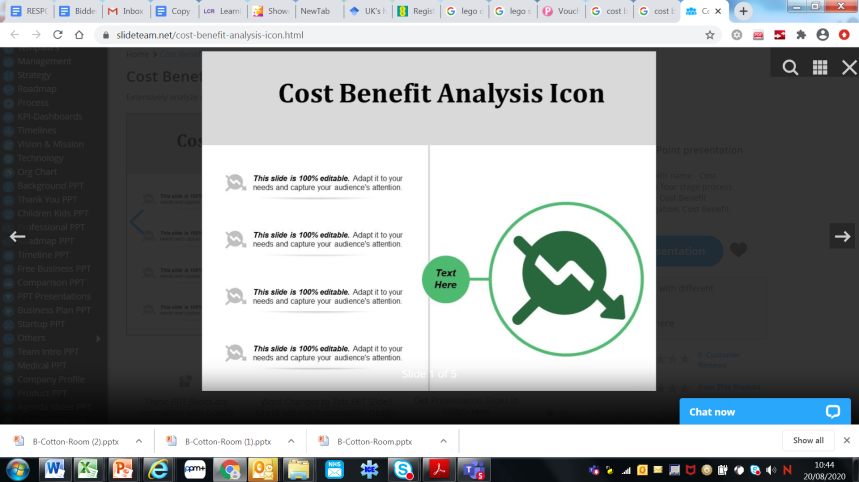 Economies of scale- reduced siloed project delivery through a greater understanding of a common but flexible integration approach across the region
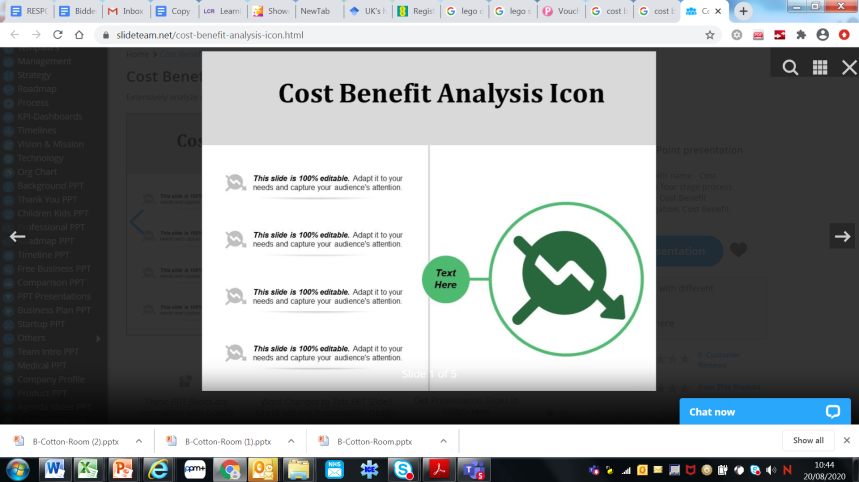 Reduced supplier costs – investment in digital skills will enable a lower reliance on supplier services into the medium and longer term allowing the regional to become more self sufficient
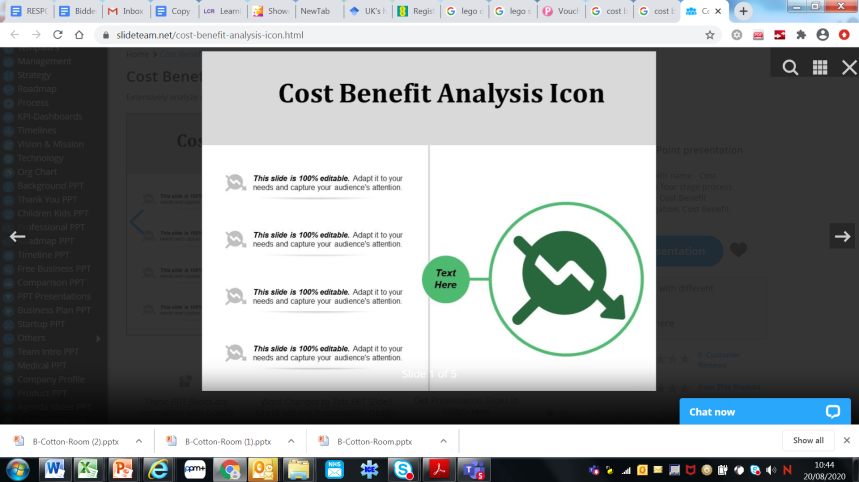